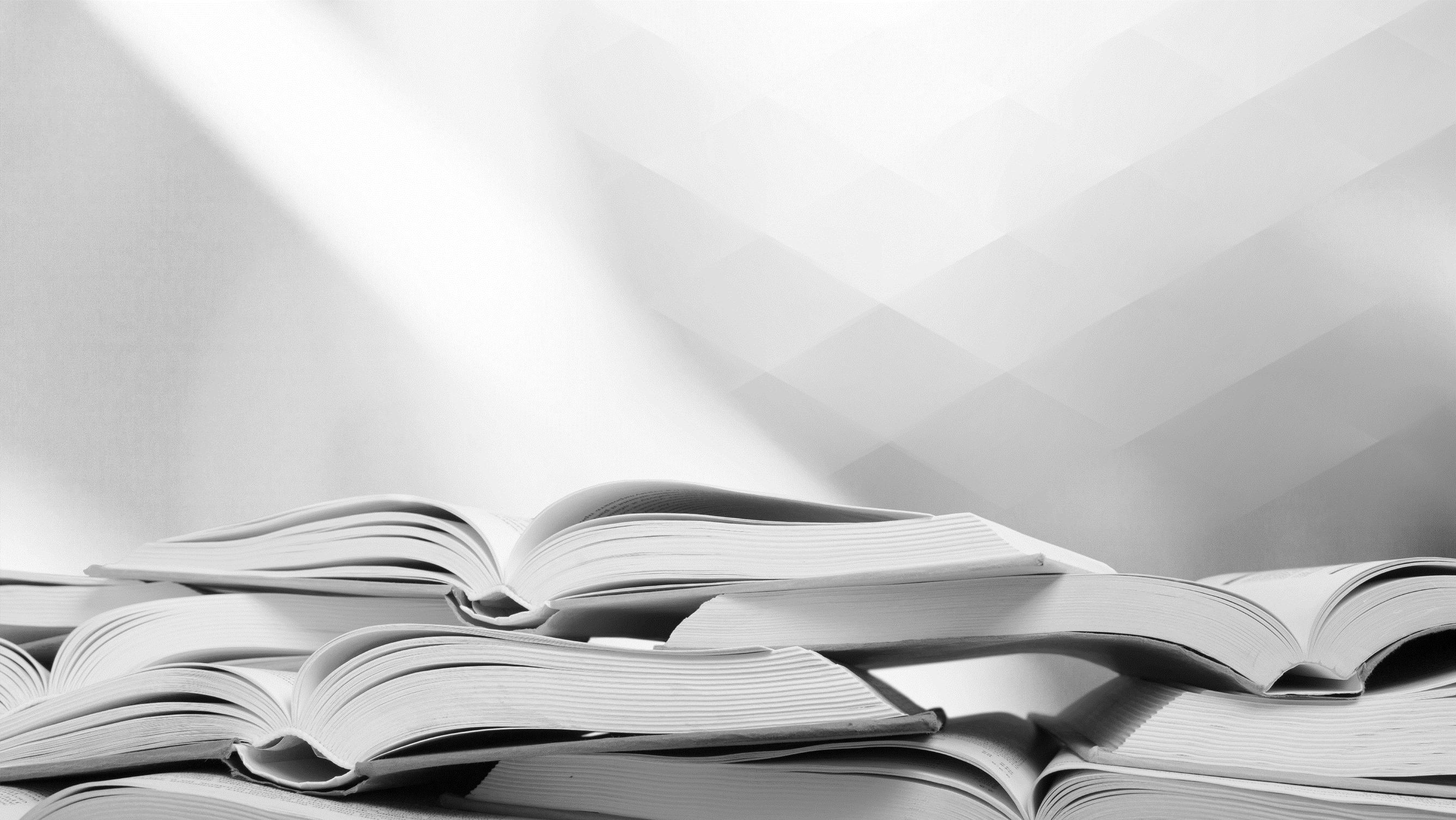 НОВИНКИ АВГУСТА 2021
2
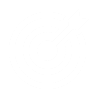 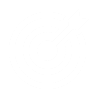 Пособия к линиям УМК
Дидактические материалы
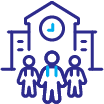 Сборники вопросов и задач
Линия УМК Перышкина И.М.-Иванова А.И. Физика (7-9)
3
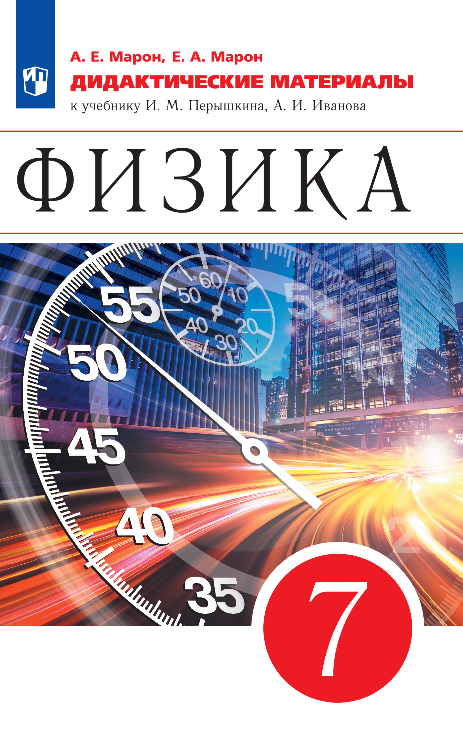 Физика. Дидактические материалы. 7,8,9 классы
Марон А.Е., Марон Е.А.
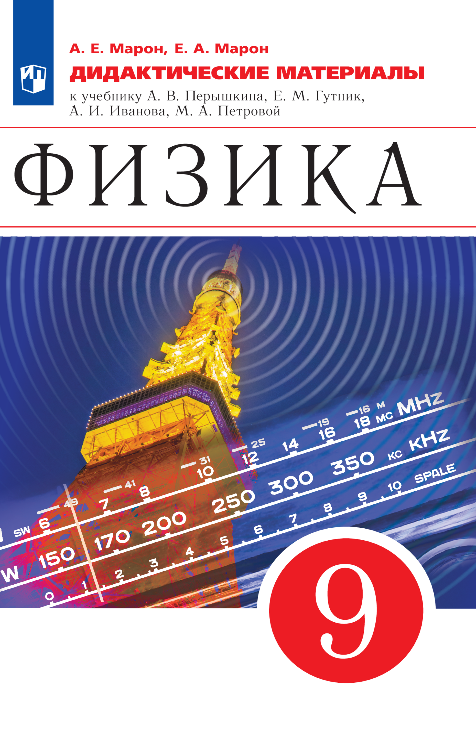 Пособия содержат:
тренировочные задания по всем разделам курса физики содержат набор качественных, экспериментальных и графических задач, 
тесты для самоконтроля с выбором ответа для проведения оперативного поурочного тематического контроля, 
самостоятельные работы включают несколько вариантов и рассчитаны примерно на 20 минут каждая, 
контрольные работы и примеры решения задач.
Код: 216-0188-01, 216-0189-01, 216-0190-01
Параметры: 6090 1/16, 128 стр., 1 краска
Линия УМК Перышкина И.М.-Иванова А.И. Физика (7-9)
4
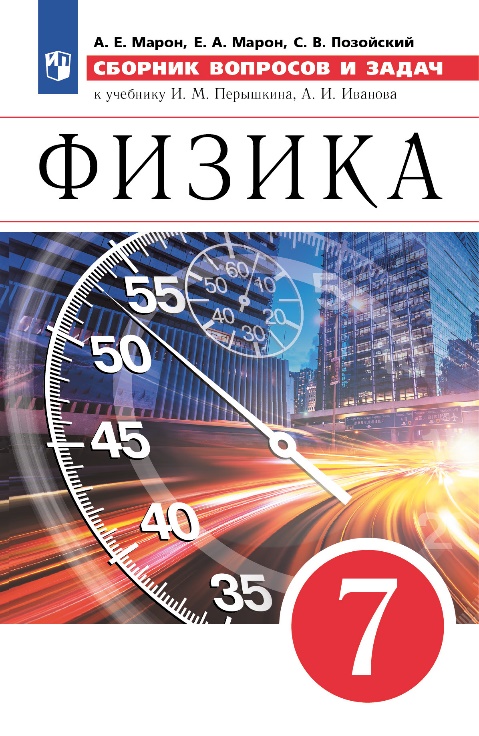 Физика. Сборник вопросов и задач. 7,8,9 классы
Марон А.Е., Марон Е.А., Позойский С.В.
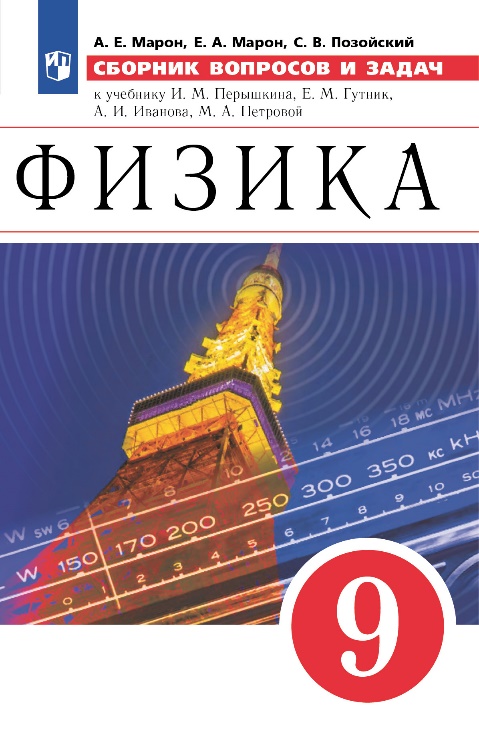 Пособия содержат вопросы и задачи различной направленности: расчетные, качественные и графические; технического, практического и исторического характера
В каждой теме имеется раздел «Задачи-исследования», которые дают возможность глубже проанализировать физические закономерности, понять сущность физических явлений и процессов
Код: 216-0192-01, 216-0193-01, 216-0194-01
Параметры: 6090 1/16, 96/160/144 стр., 1 краска
5
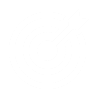 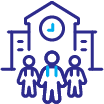 Коррекционная педагогика
Рабочие тетради
Линия УМК Чтение (2-4) 
(для обучающихся с интеллектуальными нарушениями)
6
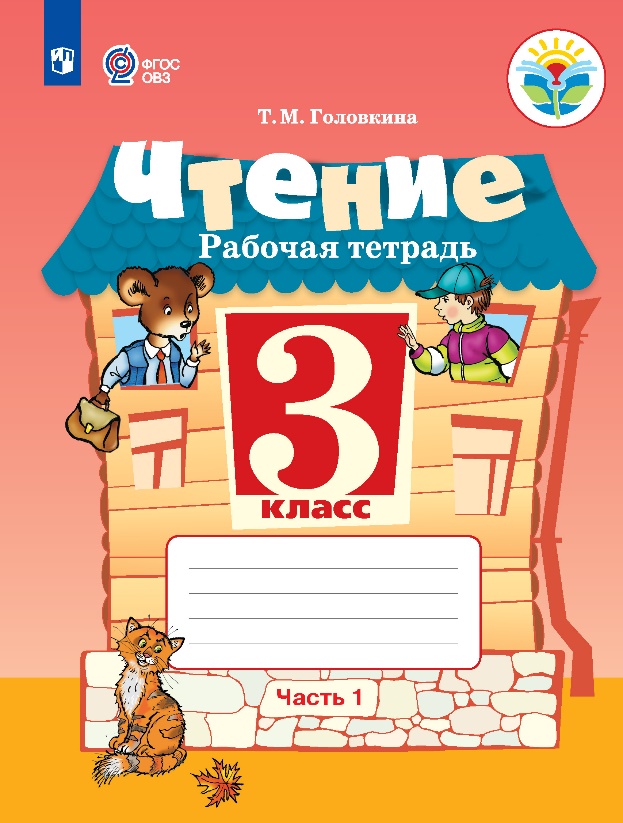 Чтение. Рабочая тетрадь. 3 класс. В 2 частях. (для обучающихся с интеллектуальными нарушениями)
Головкина Т. М.
Рабочая тетрадь предназначена для детей с ограниченными возможностями здоровья и обеспечивает реализацию требований адаптированной основной общеобразовательной программы в предметной области «Язык и речевая практика» в соответствии с ФГОС образования обучающихся с интеллектуальными нарушениями.

Содержание рабочей тетради соответствует разделам учебника по чтению для 3 класса и включает систему заданий для самостоятельной работы учащихся. 
Задания направлены на достижение предметных результатов: сформированности навыков правильного чтения по слогам и целыми словами, осознанности чтения, развития навыков заучивания наизусть и выразительного чтения стихотворений, рассказов, сказок. 
Задания дифференцированы по степени сложности, чтобы обеспечить предусмотренные программой уровни усвоения предметного материала: минимальный и достаточный.

Тетрадь может быть использована как на уроке для выполнения заданий под руководством учителя, так и во внеурочное время.
Код:  40-0675-01; 40-1275-01  
Параметры: 84*108/16,  96 стр., 1 краска.